Free Mobile Device Apps for Data Collection and Analysis
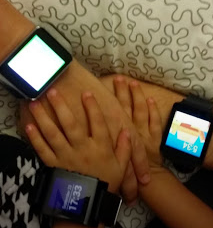 Rebecca Vieyra
AAPT Winter Meeting 2015
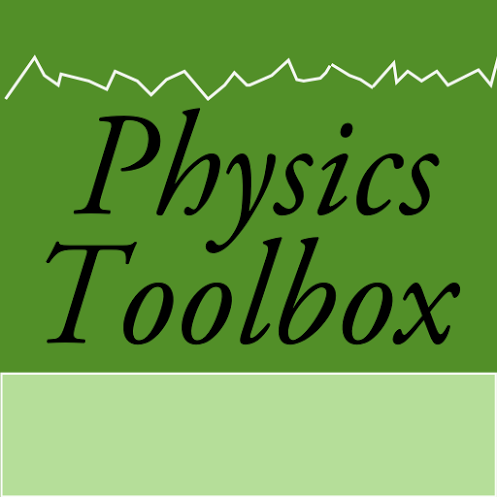 Cary-Grove High School
Albert Einstein Fellow
NASA Aeronautics, DC
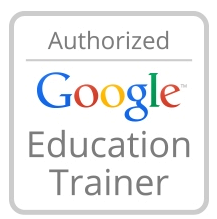 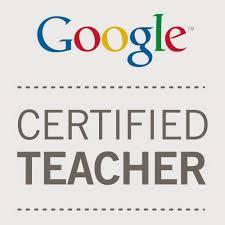 Why Mobile Apps?
Individual lab equipment

Take-home labs

Field trip labs
Free 

Creative homework

Real, “messy” data
Physics Toolbox Apps - Vieyra Software
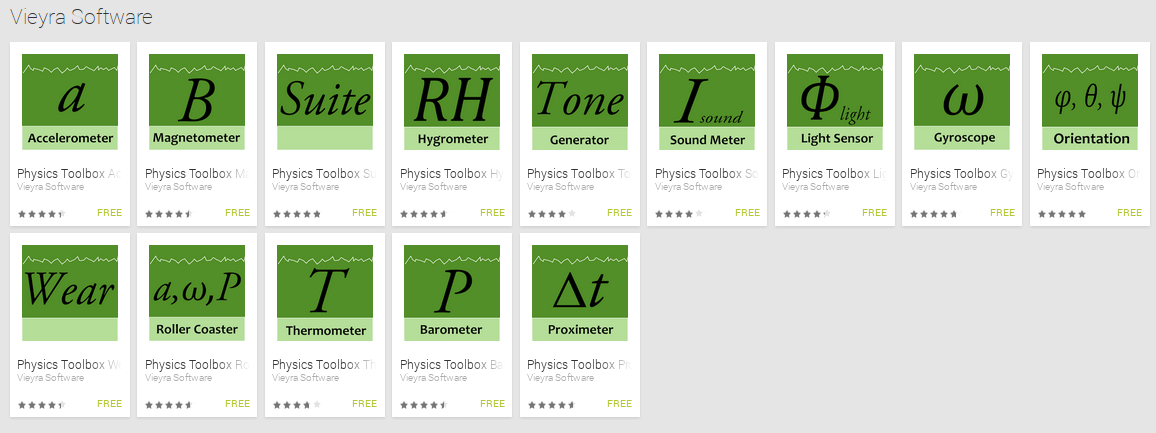 All apps are free 
no cost
no in-app purchases
no advertisements
Featured in Google Play for Education
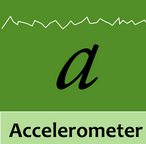 What can your mobile device do?
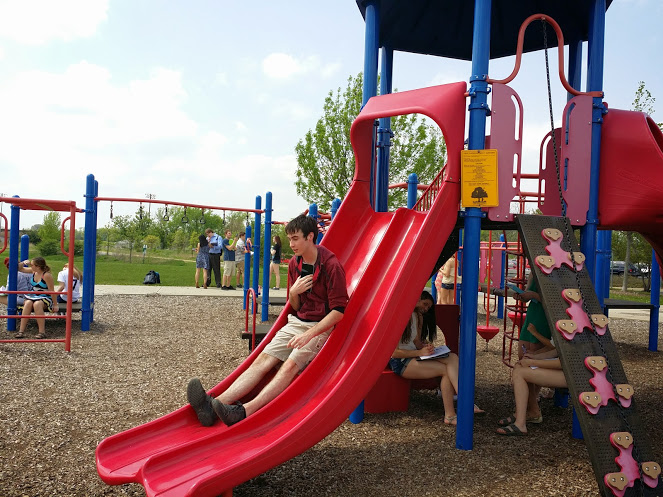 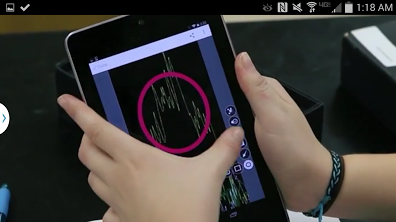 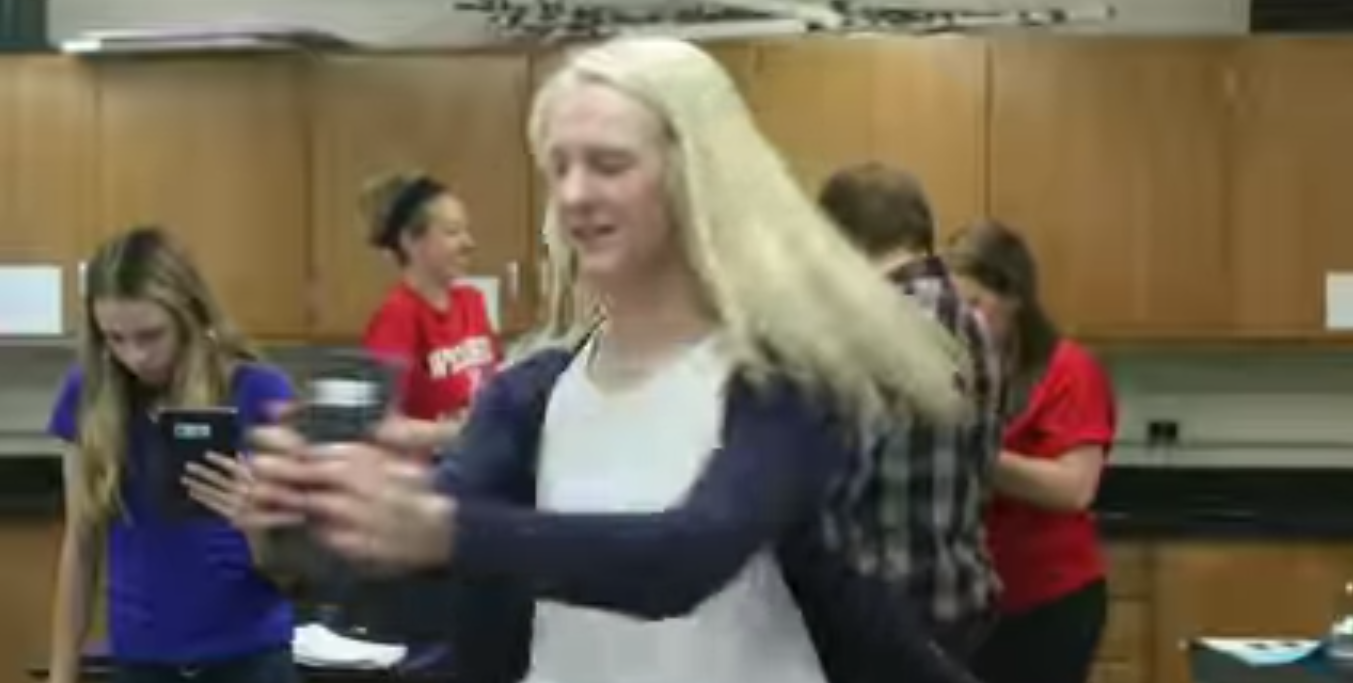 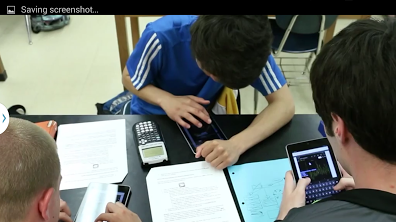 What is the plane doing?
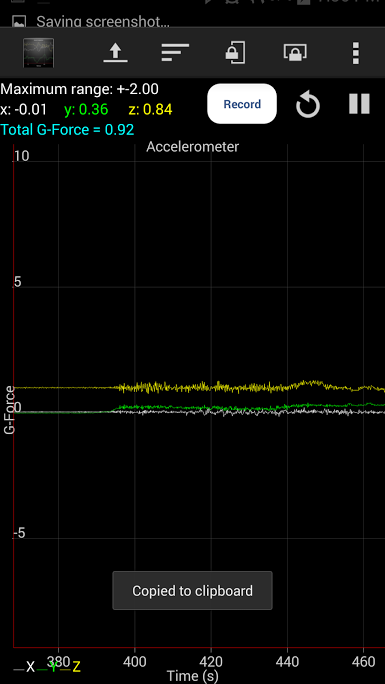 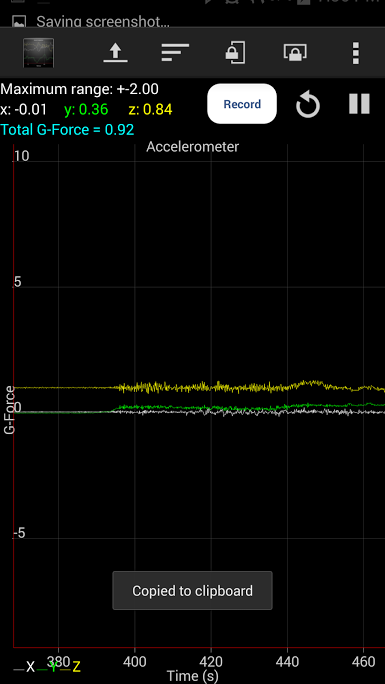 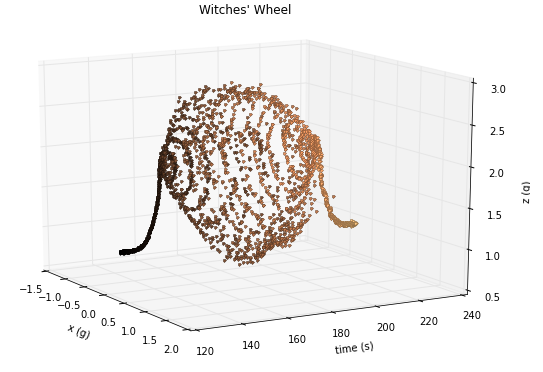 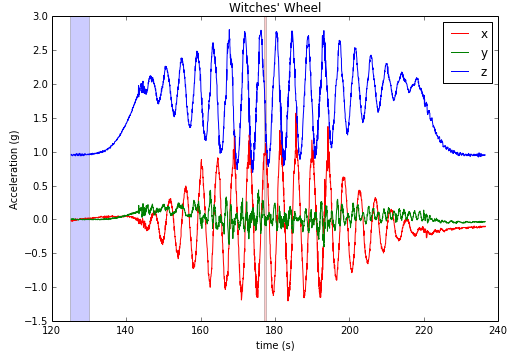 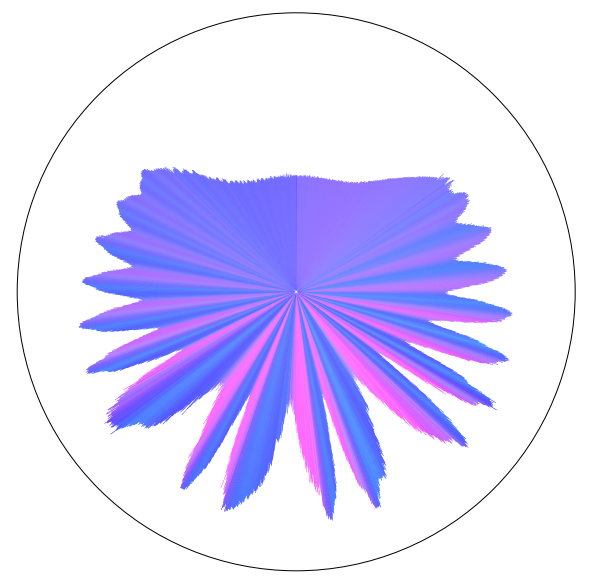 http://blog.robindeits.com/2013/11/11/roller-coaster-visualizations/
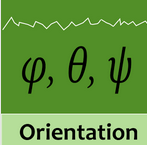 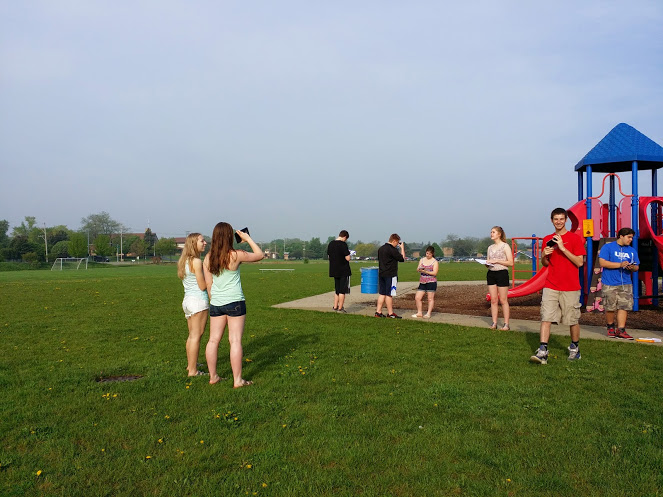 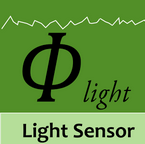 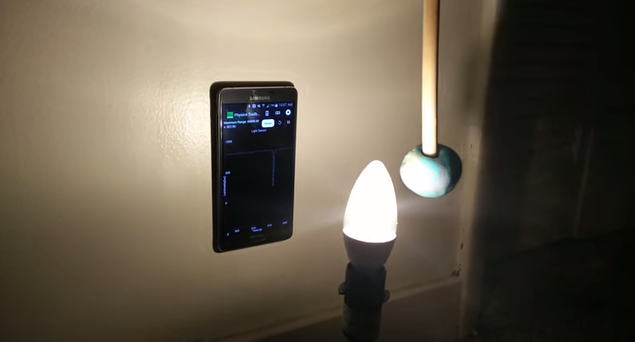 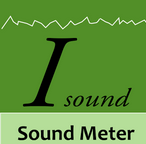 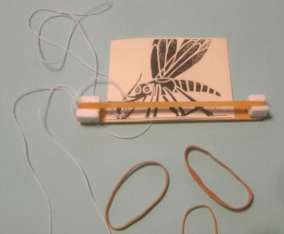 http://goo.gl/GtBlte
http://goo.gl/GtBlte
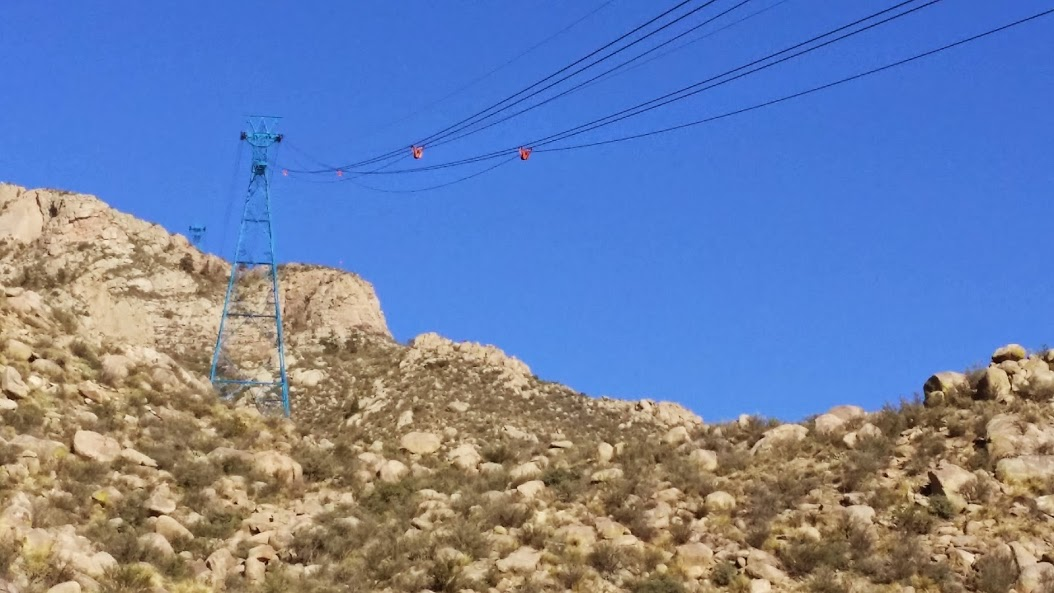 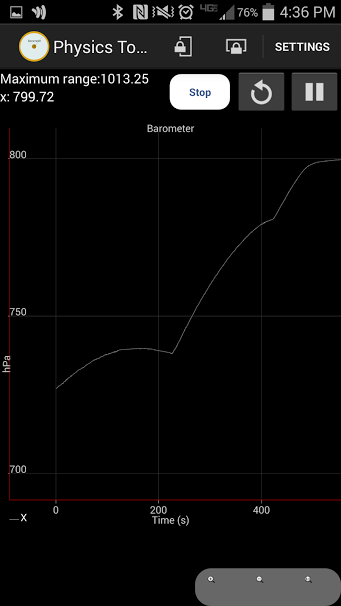 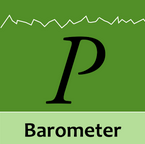 Going up or down?

What are the dips in the data?
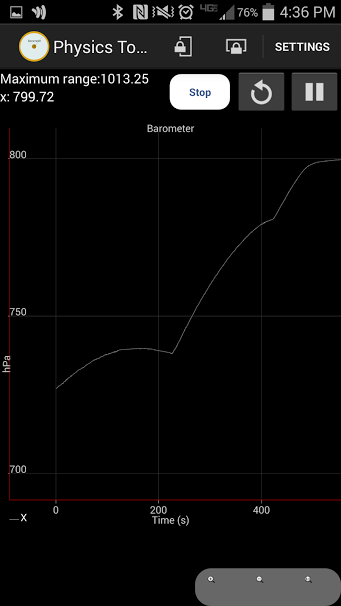 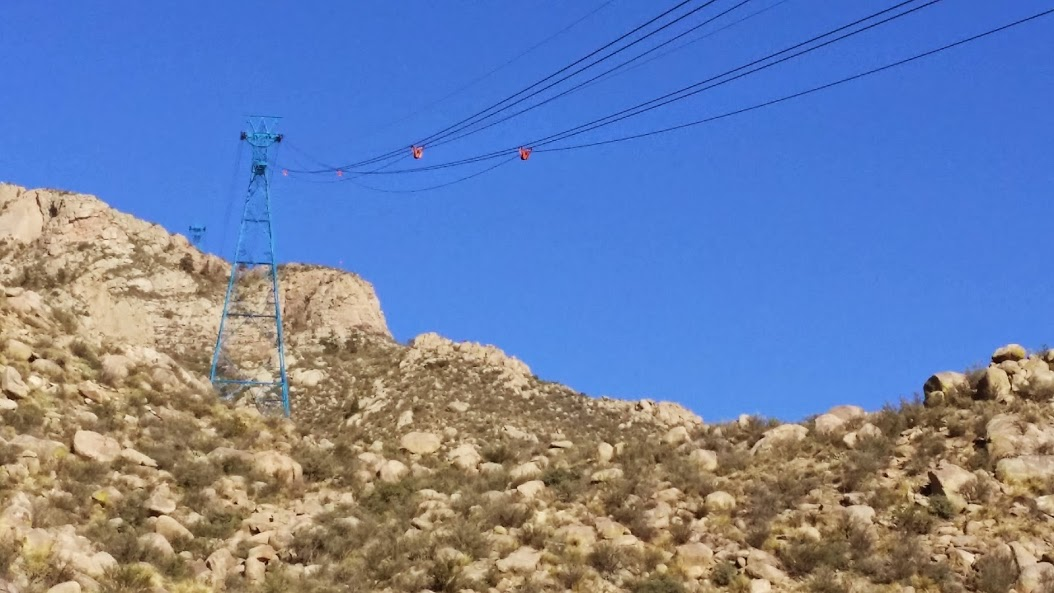 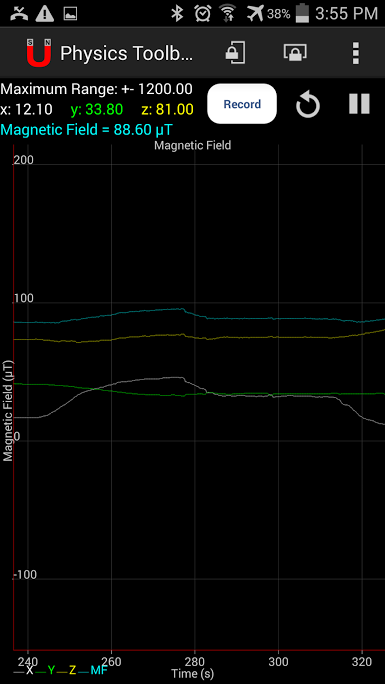 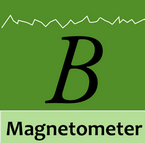 What is the plane doing?
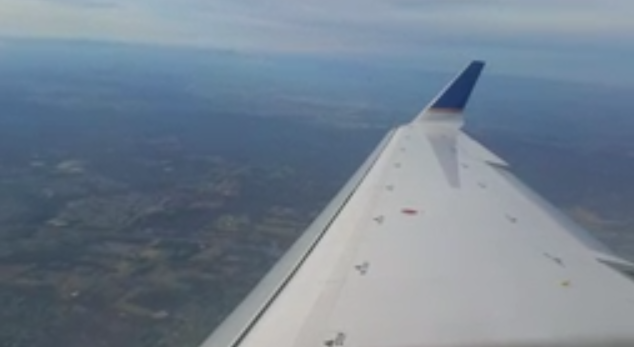 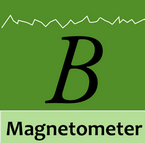 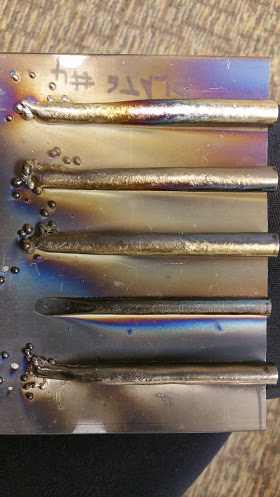 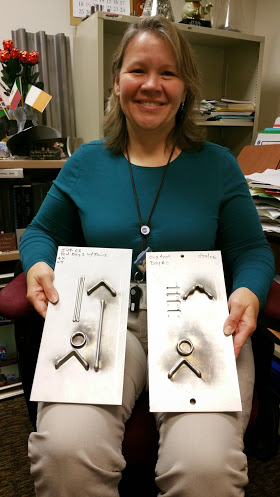 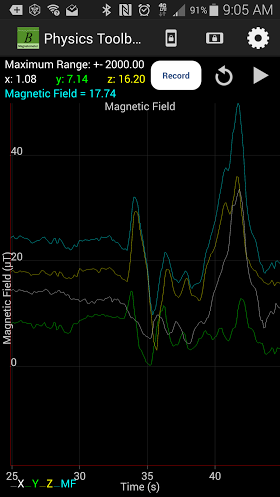 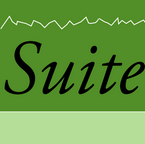 Sensors and outputs...
+                 = Beats


Camera Flash           = Stroboscope
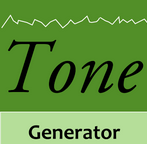 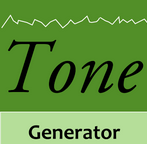 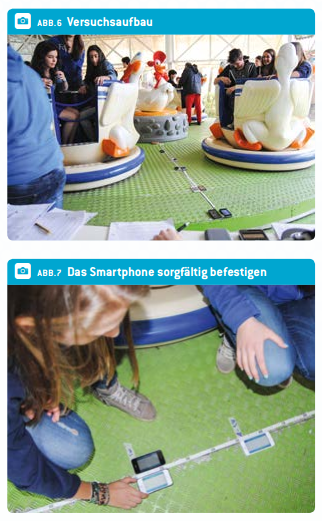 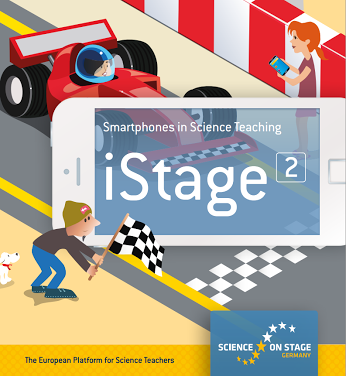 Please share your ideas with me! Thank you!
Gmail: vieyrasoft@gmail.com
Twitter: @RVieyraAEF
G+ Community: Mobile Sensor Apps for Learning
Site: RVieyraAEF
Google Play: Vieyra Software